Arial
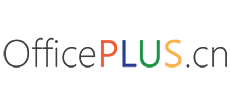 黑金高端商务风PPT模板
Lorem ipsum dolor sit amet, consectetuer adipiscing elit. Maecenas porttitor congue massa. Fusce posuere, magna sed pulvinar ultricies, purus lectus malesuada libero, sit amet commodo magna eros quis urna.Nunc viverra imperdiet enim. Fusce est. Vivamus a tellus.Pellentesque habitant morbi tristique senectus et netus et malesuada fames ac turpis egestas. Proin pharetra nonummy pede. Mauris et orci.
汇报人：officePLUS
汇报时间：officePLUS
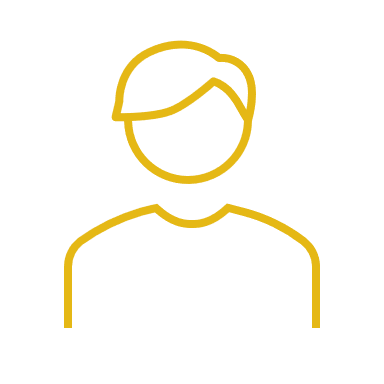 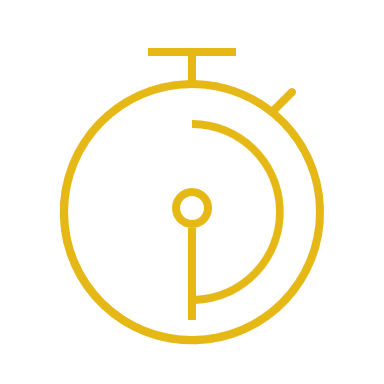 CONTENTS
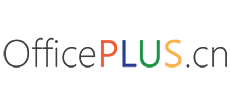 目录
工作回顾
01
Performance review
完成情况
02
Work Completion
工作不足
03
Underwork
04
未来规划
Future Plan
01
工作回顾
Performance review
个人简介
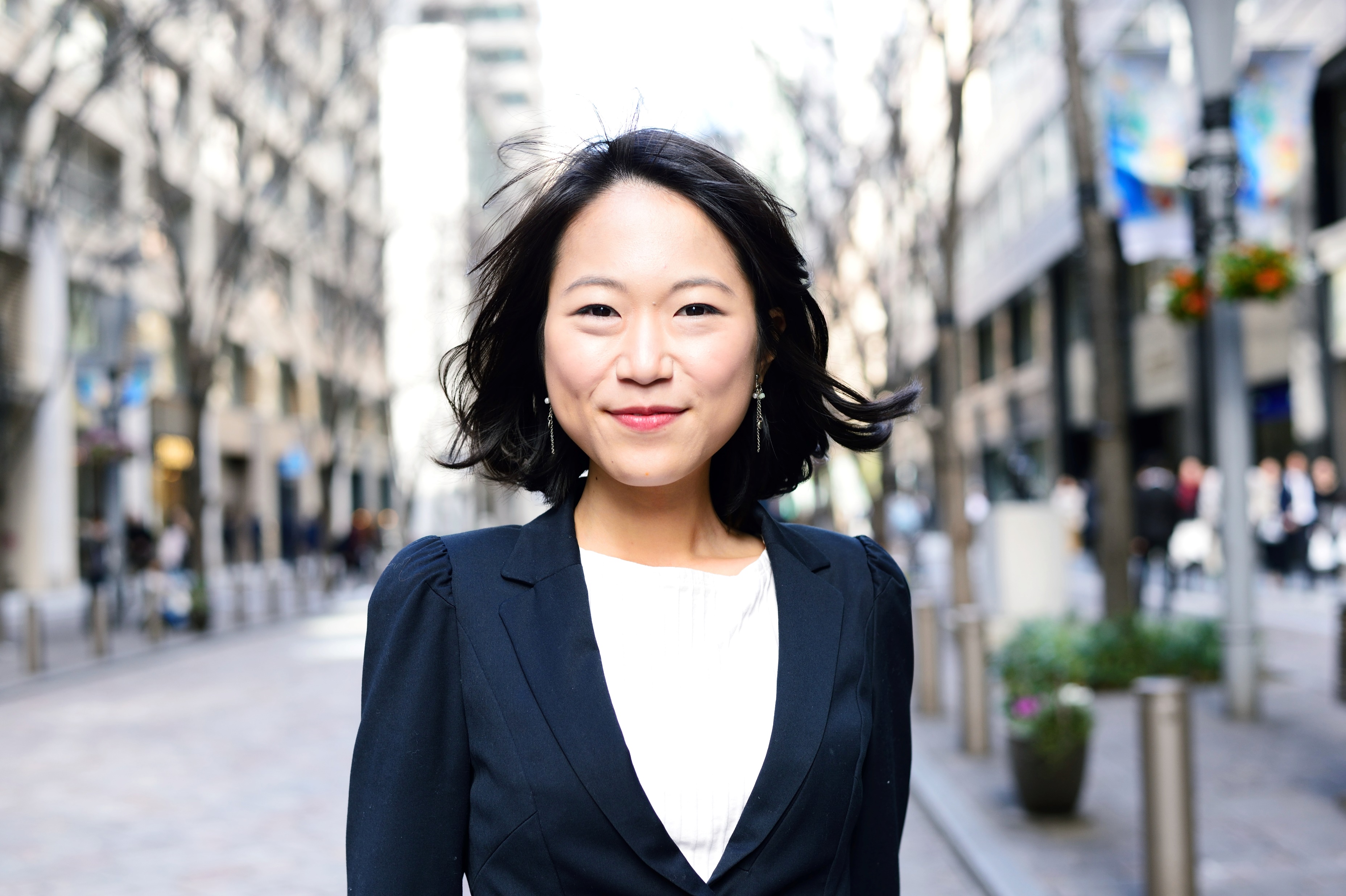 个人简介
在此处输入你要添加的内容，可根据具体情况调整文本内容大小在此处输入你要添加的内容，可根据具体情况调整文本内容大小在此处输入你要添加的内容，可根据具体情况调整文本内容大小在此处输入你要添加的内容，可根据具体情况调整文本内容大小在此处输入你要添加的内容，可根据具体情况调整文本内容大小。
个人分析
个人综合分析
20XX年上半年，业绩指标上涨XX%，个人完成销售额总共XXXX万元，部门增长率高达XX%，总体表现良好，个人综合素质得到了很大的提升
业绩指标完美完成
团队协作加强
综合素质提升
在此处输入你要添加的内容，可根据具体情况调整文本内容大小在此处输入你要添加的内容，可根据具体情况调整文本内容大小在此处输入你要添加的内容，可根据具体情况调整文本内容大小在此处输入你要添加的内容，可根据具体情况调整文本内容大小
在此处输入你要添加的内容，可根据具体情况调整文本内容大小在此处输入你要添加的内容，可根据具体情况调整文本内容大小在此处输入你要添加的内容，可根据具体情况调整文本内容大小在此处输入你要添加的内容，可根据具体情况调整文本内容大小
在此处输入你要添加的内容，可根据具体情况调整文本内容大小在此处输入你要添加的内容，可根据具体情况调整文本内容大小在此处输入你要添加的内容，可根据具体情况调整文本内容大小在此处输入你要添加的内容，可根据具体情况调整文本内容大小
团队情况
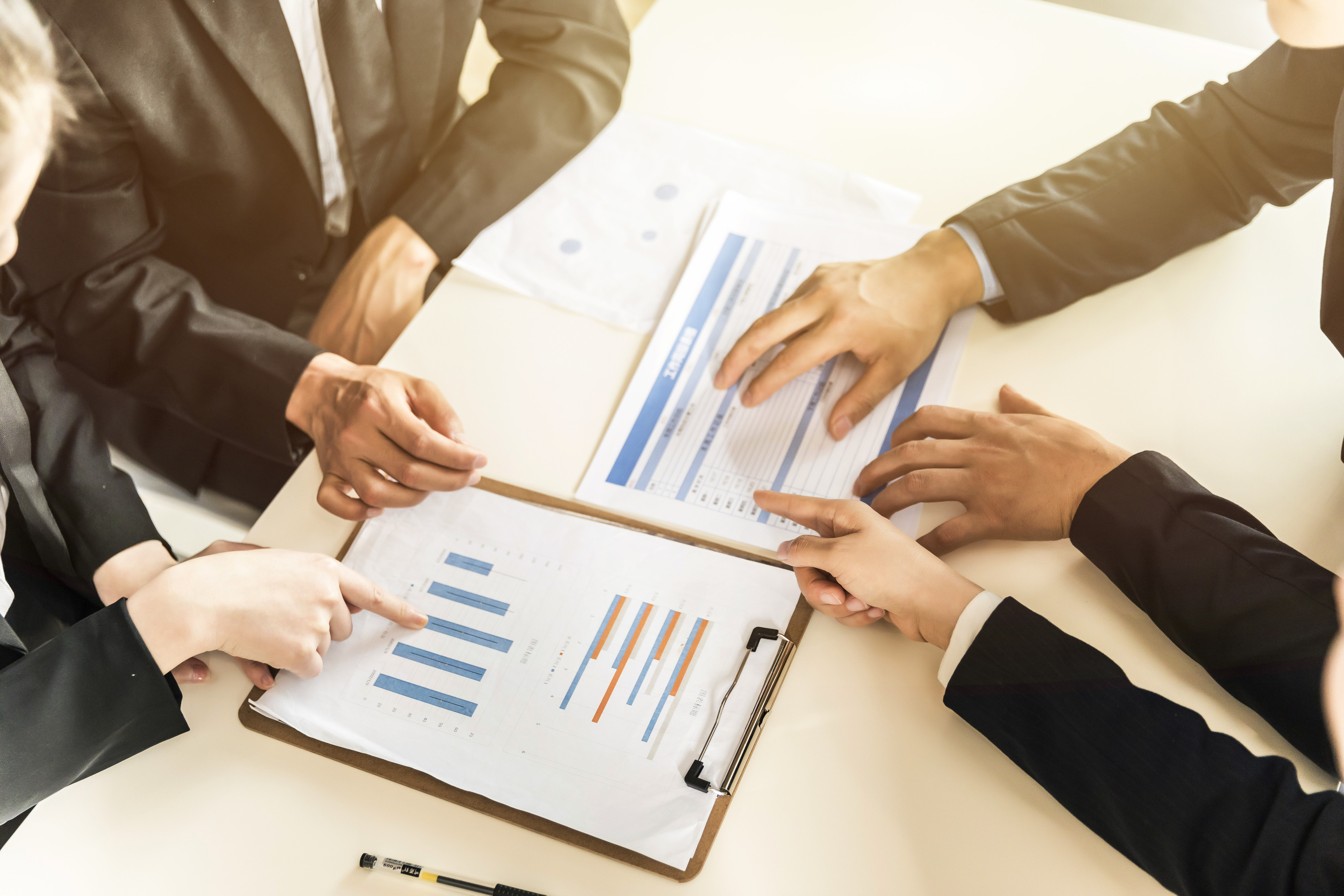 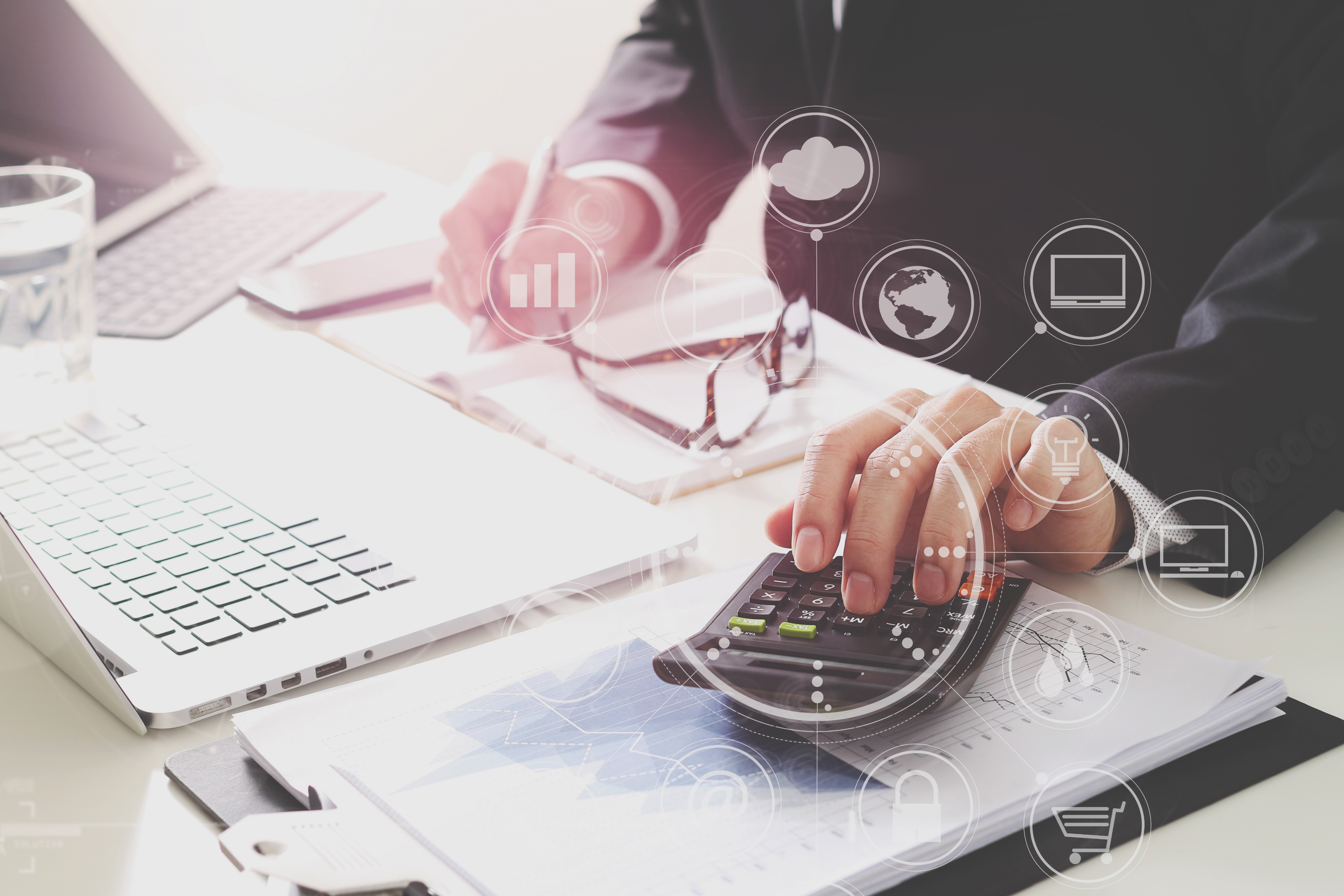 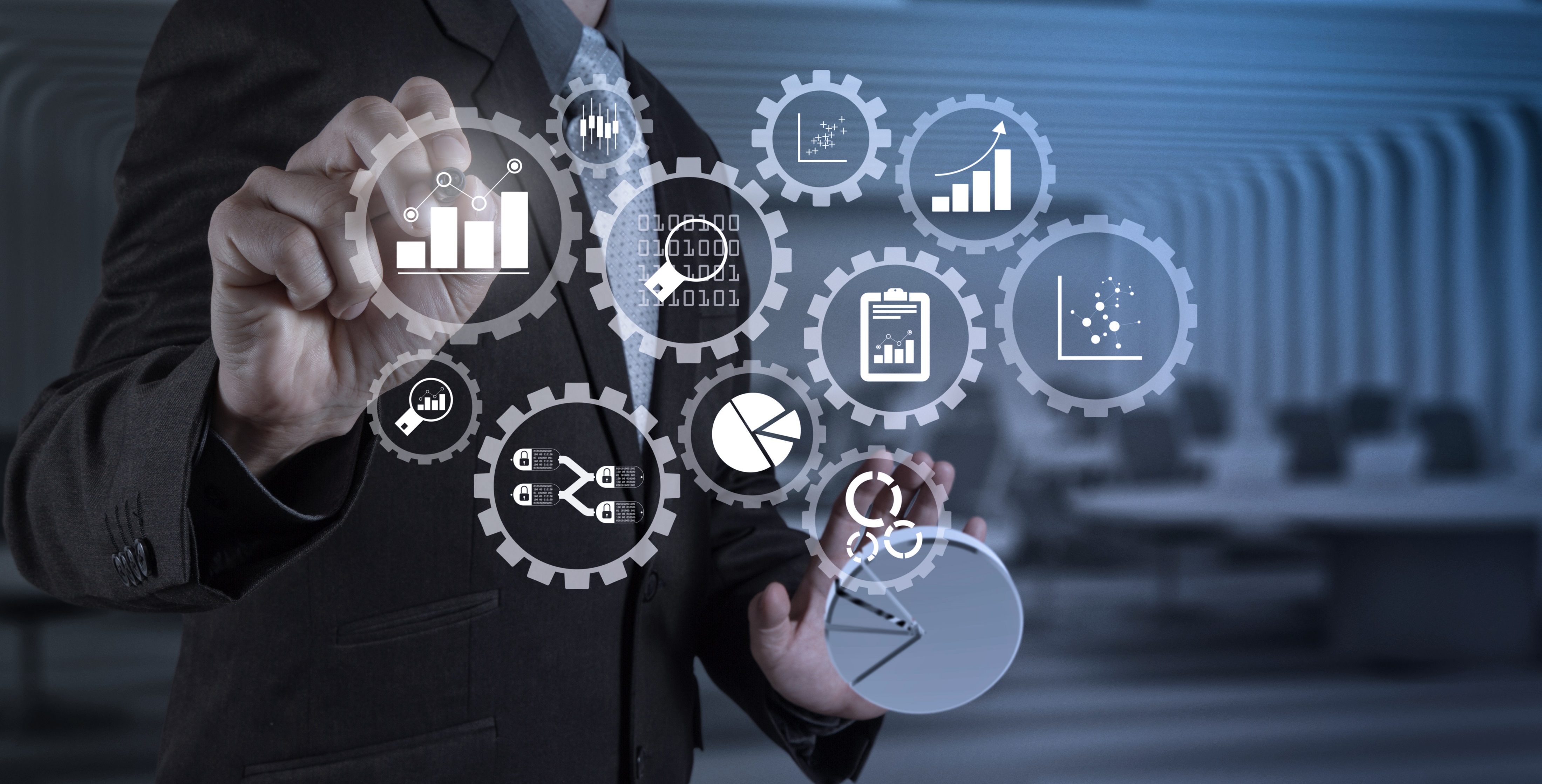 团队凝聚力
团队协作能力
团队业绩指标
在此处输入你要添加的内容，可根据具体情况调整文本内容大小在此处输入你要添加的内容，可根据具体情况调整文本内容大小
在此处输入你要添加的内容，可根据具体情况调整文本内容大小在此处输入你要添加的内容，可根据具体情况调整文本内容大小
在此处输入你要添加的内容，可根据具体情况调整文本内容大小在此处输入你要添加的内容，可根据具体情况调整文本内容大小
综合分析
综合分析
Comprehensive analysis
在此处输入你要添加的内容，可根据具体情况调整文本内容大小在此处输入你要添加的内容，可根据具体情况调整文本内容大小在此处输入你要添加的内容，可根据具体情况调整文本内容大小在此处输入你要添加的内容，可根据具体情况调整文本内容大小
图表分析
综合分析
Comprehensive analysis
在此处输入你要添加的内容，可根据具体情况调整文本内容大小在此处输入你要添加的内容，可根据具体情况调整文本内容大小在此处输入你要添加的内容，可根据具体情况调整文本内容大小在此处输入你要添加的内容，可根据具体情况调整文本内容大小
02
完成情况
Work Completion
各项目完成情况
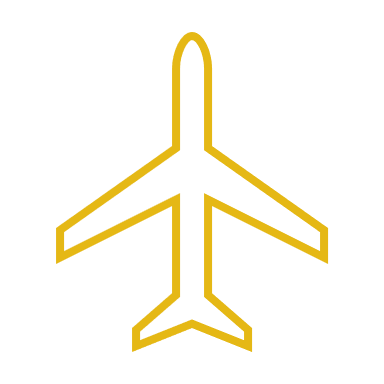 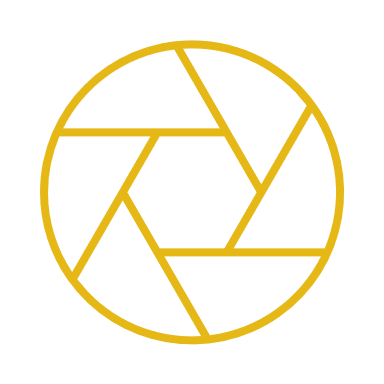 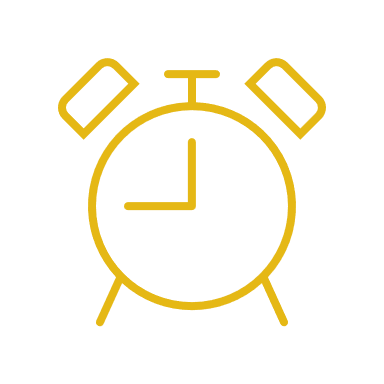 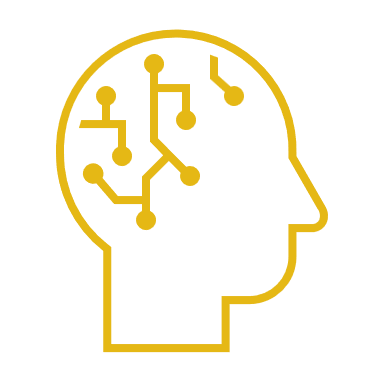 80%
85%
55%
60%
综合分析
综合分析
综合分析
综合分析
选中黄色圆环部分，拖动黄点可以调节比例大小。选中黄色圆环部分，拖动黄点可以调节比例大小。选中黄色圆环部分，拖动黄点可以调节比例大小。
选中黄色圆环部分，拖动黄点可以调节比例大小。选中黄色圆环部分，拖动黄点可以调节比例大小。选中黄色圆环部分，拖动黄点可以调节比例大小。
选中黄色圆环部分，拖动黄点可以调节比例大小。选中黄色圆环部分，拖动黄点可以调节比例大小。选中黄色圆环部分，拖动黄点可以调节比例大小。
选中黄色圆环部分，拖动黄点可以调节比例大小。选中黄色圆环部分，拖动黄点可以调节比例大小。选中黄色圆环部分，拖动黄点可以调节比例大小。
自我评价
自我评价
在此处输入你要添加的内容，可根据具体情况调整文本内容大小在此处输入你要添加的内容，可根据具体情况调整文本内容大小
在此处输入你要添加的内容，可根据具体情况调整文本内容大小在此处输入你要添加的内容，可根据具体情况调整文本内容大小
在此处输入你要添加的内容，可根据具体情况调整文本内容大小在此处输入你要添加的内容，可根据具体情况调整文本内容大小
在此处输入你要添加的内容，可根据具体情况调整文本内容大小在此处输入你要添加的内容，可根据具体情况调整文本内容大小
03
工作不足
Underwork
个人不足
责任意识
在此处输入你要添加的内容，可根据具体情况调整文本内容大小在此处输入你要添加的内容，可根据具体情况调整文本内容大小在此处输入你要添加的内容，可根据具体情况调整文本内容大小在此处输入你要添加的内容，可根据具体情况调整文本内容大小
知识方面
组织能力
在此处输入你要添加的内容，可根据具体情况调整文本内容大小在此处输入你要添加的内容，可根据具体情况调整文本内容大小在此处输入你要添加的内容，可根据具体情况调整文本内容大小在此处输入你要添加的内容，可根据具体情况调整文本内容大小
在此处输入你要添加的内容，可根据具体情况调整文本内容大小在此处输入你要添加的内容，可根据具体情况调整文本内容大小在此处输入你要添加的内容，可根据具体情况调整文本内容大小在此处输入你要添加的内容，可根据具体情况调整文本内容大小
04
未来规划
Future Plan
个人未来规划
02
01
03
加强组织协调能力和责任意识
个人综合能力全面加强
充分发挥团队领导人作用
在此处输入你要添加的内容，可根据具体情况调整文本内容大小在此处输入你要添加的内容，可根据具体情况调整文本内容大小
在此处输入你要添加的内容，可根据具体情况调整文本内容大小在此处输入你要添加的内容，可根据具体情况调整文本内容大小
在此处输入你要添加的内容，可根据具体情况调整文本内容大小在此处输入你要添加的内容，可根据具体情况调整文本内容大小
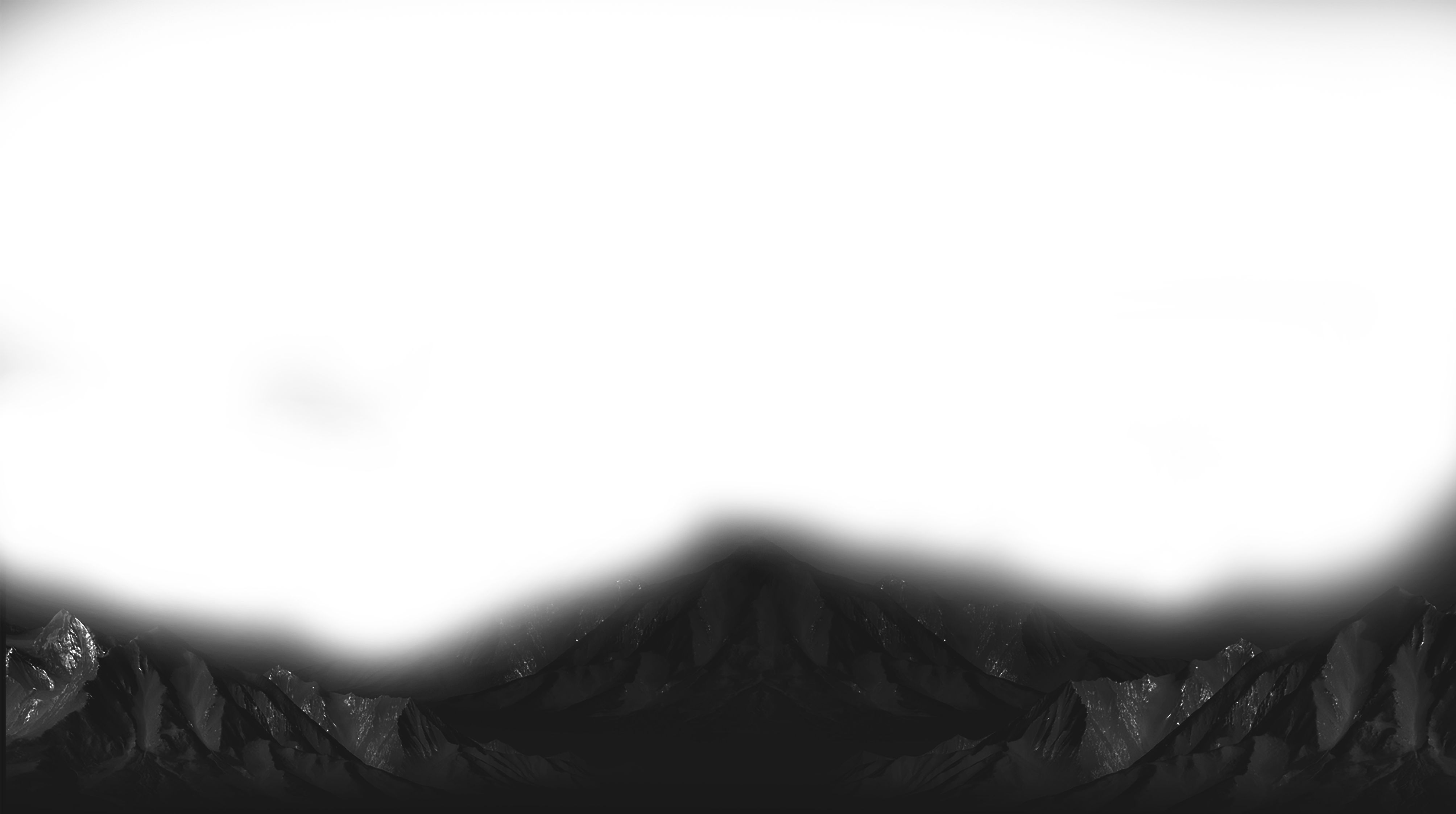 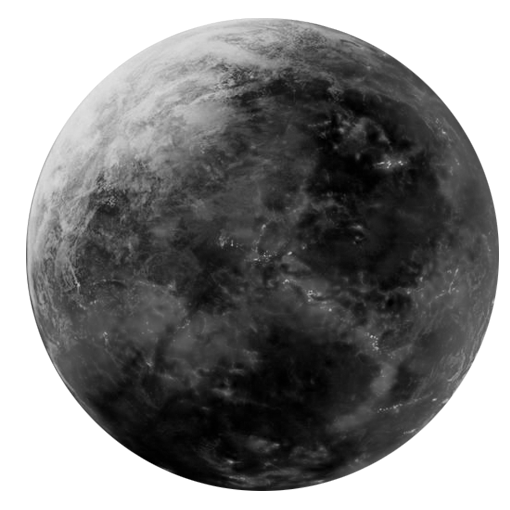 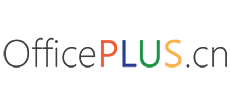 感谢观看
THANKS FOR WATCHING
汇报人：officePLUS
汇报时间：officePLUS
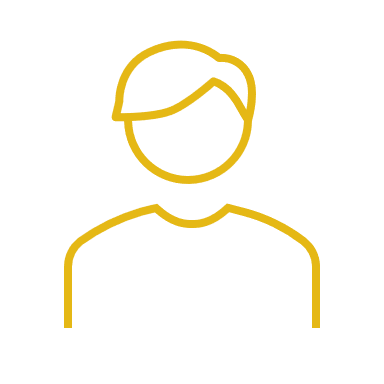 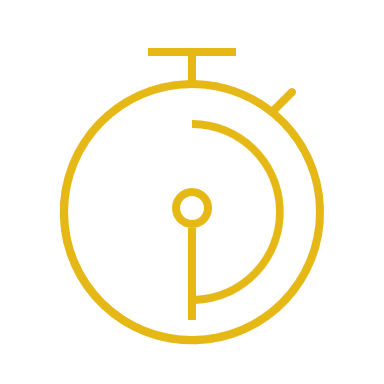 OfficePLUS.cn
标注
字体使用


行距

素材

声明



作者
中文：微软雅黑（根据实际修改）
英文：Arail（根据实际修改）

标题 1.0
正文 1.3（根据实际修改）
填写素材来源（图片素材来源于Office自带图库）

本网站所提供的任何信息内容（包括但不限于 PPT 模板、Word 文档、Excel 图表、图片素材等）均受《中华人民共和国著作权法》、《信息网络传播权保护条例》及其他适用的法律法规的保护，未经权利人书面明确授权，信息内容的任何部分(包括图片或图表)不得被全部或部分的复制、传播、销售，否则将承担法律责任。

Xslide阳阳阳/Xslide杂货铺